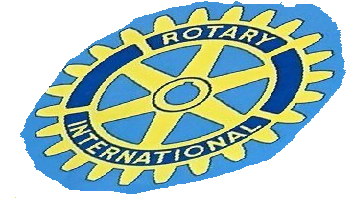 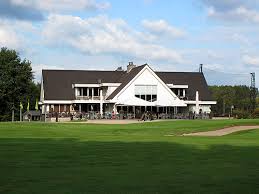 ROTARYCLUB ZOETERMEER-ZEGWAART
Mollusken bijzondere dieren !
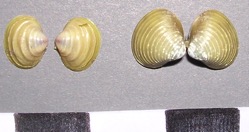 Presentatie 15 augustus 2018 door Anthonie van Peursen
15 augustus 2018 Anthonie D.P van Peursen
Graag wil ik wat over mijn hobby vertellen.
Opbouw presentatie
Inleiding

Wat zijn weekdieren?

Nut van de weekdieren

Weekdieren en de mens

Waarom ben ik erdoor geboeid?
15 augustus 2018 Anthonie D.P van Peursen
[Speaker Notes: Omdat weekdieren bij een groot aantal mensen een onbekende diergroep is, zal ik deze kort toelichten.
Ik heb een aantal voorbeelden meegenomen die u na afloop kunt bekijken.
Bedankt dat ik ben uitgenodigd en hoop iets van mijn enthousiasme over deze fascinerende diergroep over  te kunnen brengen]
Hoe ertoe gekomen
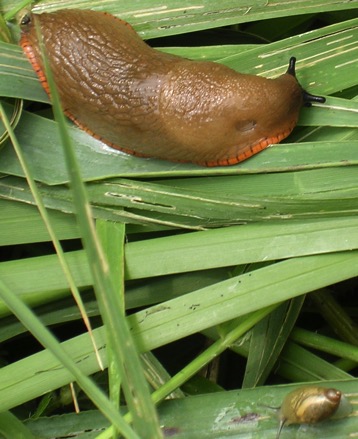 15 augustus 2018 Anthonie D.P van Peursen
[Speaker Notes: Kast opruimen
Verzamelen tijdens vakanties, goede notities van locaties
Daarna het gevonden materiaal op naam brengen (lukt niet altijd) daarom is het lid zijn van verenigingen nuttig, daarover straks meer. 
Foto rechts uit een artikel in het tijdschrift Plus Magazine juli/augustus 2008 (iets verder vertellen)]
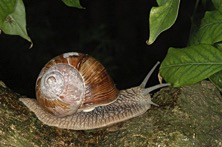 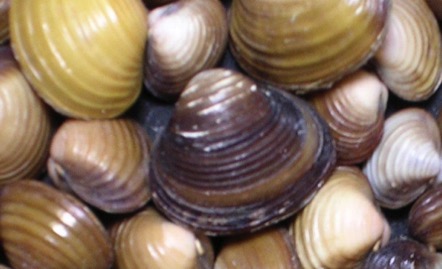 Wat zijn mollusken?
Andere namen: weekdieren, schelpdieren
Dieren met een
week lichaam
schelpdragend of schelploos (o.a. naaktslakken)



Diverse klassen (o.a.)
keverslakken	
tweekleppige
slakken
inktvissen	
olifantstanden
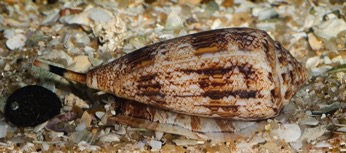 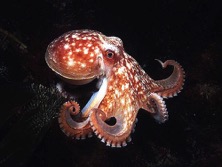 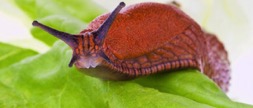 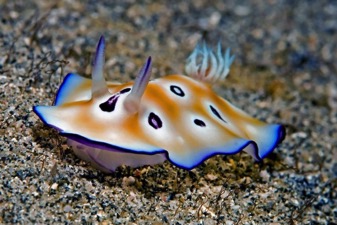 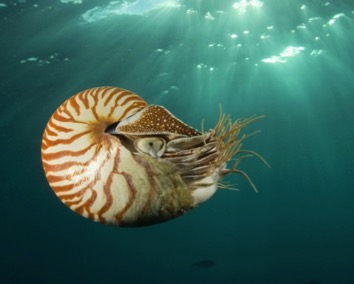 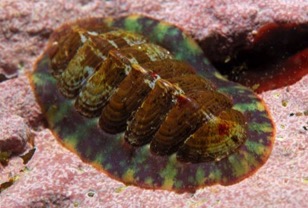 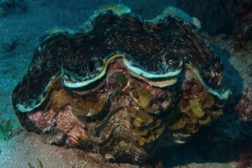 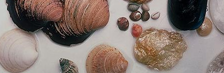 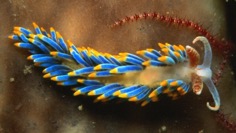 15 augustus 2018 Anthonie D.P van Peursen
[Speaker Notes: Weekdieren hebben een uitwendig skelet De Schelp en geen geraamte zoals wij mensen, zoogdieren, vissen etc.
Dit geldt niet voor alle weekdier naaktslakken en inktvissen waarvan sommige soorten een inwendige schelp hebben.
De weekdieren zijn ontstaan in zee en zijn met tussen de 150 en 200 duizend soorten de grootste diergroep na de insecten met meer dan 1 miljoen soorten.
Echter het aantal geschatte soorten varieert de laatste tijd nogal m.n. door DNA onderzoek
De klassen zal ik hierna kort toelichten maar eerst iets over de bouw van het dier en het huisje.]
Phylum weekdieren
Dit Phylum (groep overeenkomstige soorten dieren) bestaat uit de volgende klassen:
Aplacophora; 			plaatloze stekelweekdieren
Polyplacophora; 		keverslakken
Monoplaplacophora; 	mutsweekdieren
Gastropoda; 			slakken/buikpotigen
Bivalvia; 				tweekleppigen 
Scaphopoda; 			andschelpen/stoottanden
Cephalopda; 			inktvissen
15 augustus 2018 Anthonie D.P van Peursen
[Speaker Notes: Deze indeling is gebaseerd op de bestaande indeling maar momenteel zijn er verschillende wetenschappelijke discussies gaande over een andere indeling.
Ieder van deze groepen wordt kort toegelicht.]
Aplacophoraplaatloze stekelweekdieren
15 augustus 2018 Anthonie D.P van Peursen
[Speaker Notes: Deze dieren worden ook wel wormweekdieren genoemd en hebben geen verkalkte schaal. Op basis van hun rasptong (radula) zijn ze bij de weekdieren geplaatst. 
Ze variëren in grote van 5 centimeter tot 30 centimeter en ze leven van kleine organismen of parasiteren op neteldieren (bijv. kwallen en hydropoliepen)]
Polyplacophora keverslakkenIn de kustwateren van Nederland (op steen) komt zeker een soort voor de asgrauwe keverslak (Lepidochitona cinerera, Linnaeus, 1767)
15 augustus 2018 Anthonie D.P van Peursen
[Speaker Notes: De Griekse naam Polyplachophora heeft betrekking op de opbouw (meerdere schelpstuken). De spiervoet houdt de 8 schelpdelen bij elkaar.
De Nederlandse naam is gebaseerd op de vorm. 
Deze soort komt dus alleen voor op dijken, havenhoofden en golfbrekers.]
Monoplaplacophora mutsweekdieren
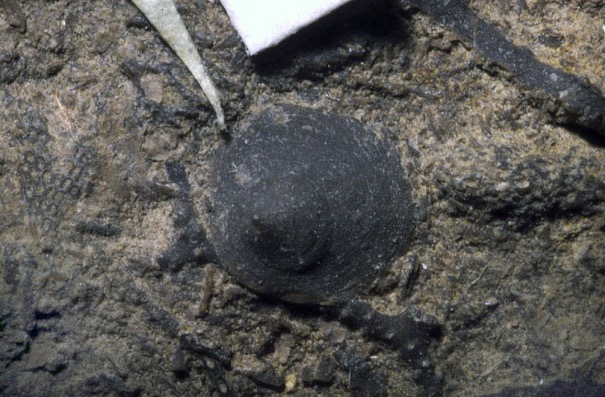 15 augustus 2018 Anthonie D.P van Peursen
[Speaker Notes: De meest primitieve weekdieren mollusken die in de diepzee (diepten tussen 2500 en 6500 m) leven. 
Tot 1952 dacht men dat deze dieren uitgestorven waren maar toen heeft een onderzoekschip van een Deense expeditie levende dieren opgedregd 
van een diepte van ruim 3500 meter voor de westkust (Grote Oceaan) van Costa Rica.
De naam Mono-plac-o-phora is ontleend aan hun napslak-achtige schelp en betekent letterlijk één schelpstuk dragend.]
Gastropoda slakken/buikpotigen
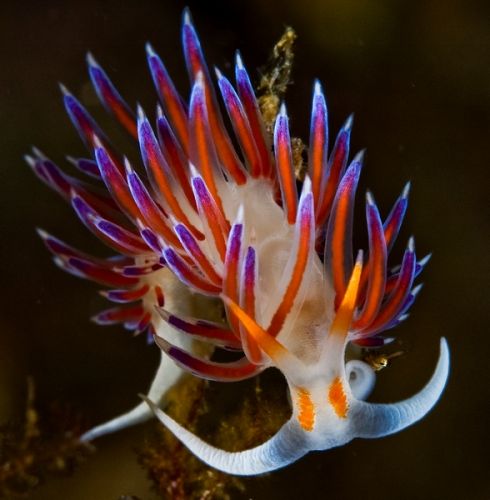 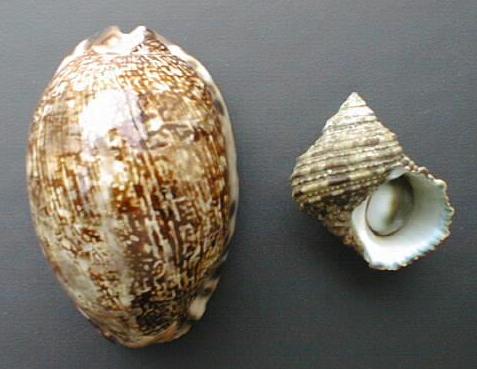 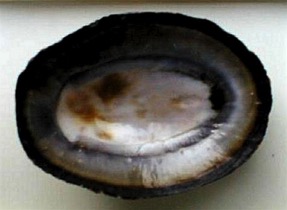 15 augustus 2018 Anthonie D.P van Peursen
[Speaker Notes: Arthropoda betekent letterlijk buikpotigen (kruipen met de buik) en worden slakken genoemd. Dit is de grootse groep binnen de weekdieren, wereldwijd zijn er nu meer dan 60.000 verschillende soorten bekend.
Het gaat om een erg gevarieerde groep met huisjes (huisjesslakken) of zonder huisjes (naaktslakken), ademen m.b.v. kieuwen of longen en ook het voedsel is gevarieerd . 
Naast slakken die op prooien jagen (andere weekdieren, insecten e.d.) zijn er planteneters, aaseters, afvaleters (hondenpoep naaktslak) en parasieten.
De zeenaaktslak heet Cratena peregrina  en heeft voor zover ik weet geen Nederlandse naam.]
klein (land) groot  (zee)
Syrinx aruanus tot meer dan 700 mm
Opisthostoma everetti   2 mm
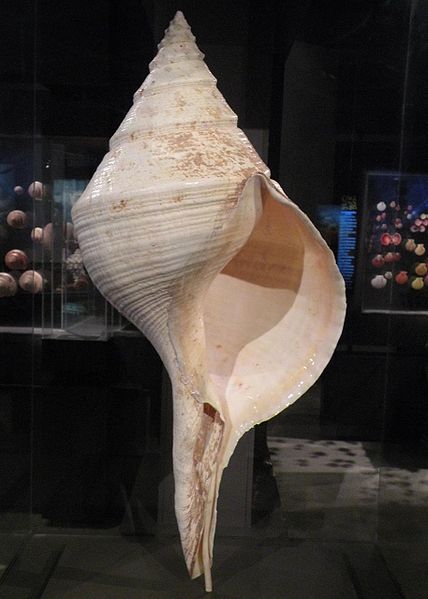 15 augustus 2018 Anthonie D.P van Peursen
[Speaker Notes: Afbeeldingen van internet maar beide soorten bevinden zich in mijn collectie.]
Huisjesslak benaming->Naaktslak
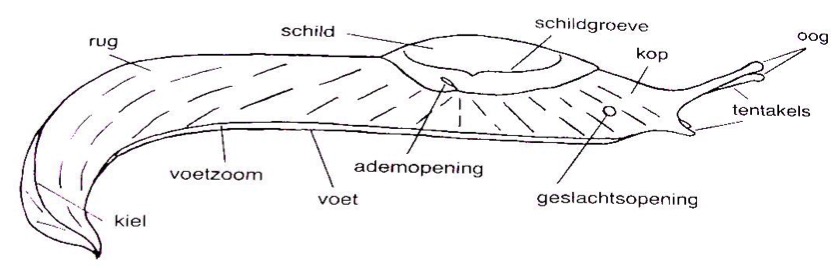 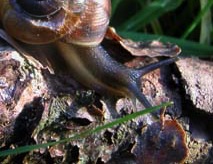 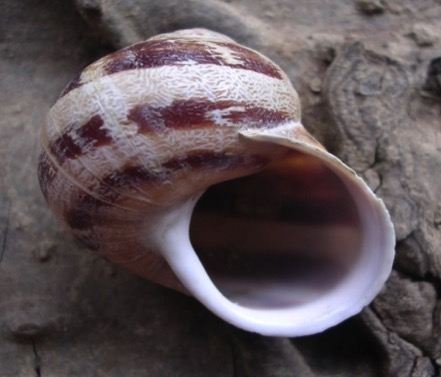 dier
schelp
Voet
Mantel
Mond
Kop/Tasters
Ogen
Opgebouwd uit twee lagen kalk en chitine
Gebouwd om een spil
Navel open of dicht
Kunnen links of rechts gewonden zijn
15 augustus 2018 Anthonie D.P van Peursen
Bivalvia tweekleppigen
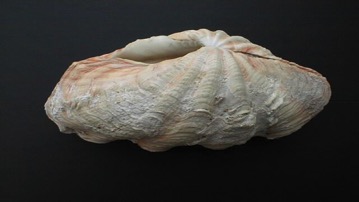 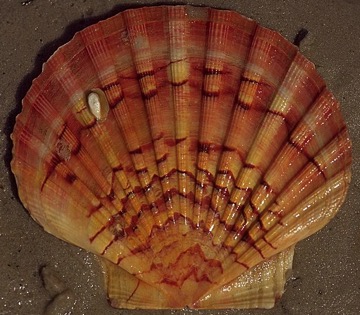 15 augustus 2018 Anthonie D.P van Peursen
[Speaker Notes: Bivalvia betekent letterlijk tweekleppigen omdat ze allemaal een schelp hebben welke uit twee delen (kleppen) bestaat. Het dier leeft tussen deze kleppen die De door één of meer sluitspieren bij elkaar gehouden. Op basis van de verschillen in de sluitspieren en het slot (daar waar de kleppen in elkaar grijpen) worden de verschillende groepen onderscheiden.
Het zijn allemaal waterfilteraars en de meest soorten leven in zout water maar er komen ook soorten voor in zoet en brakwater.]
klein (zoetwater)                    groot  (zee)Pisidium personatum                           Tridacna gigas           3mm                                           tot 1200 mm
15 augustus 2018 Anthonie D.P van Peursen
[Speaker Notes: De soort links komt ook voor in het Nederlandse zoetwater en heb ik ook in mijn collectie., de Nederlandse naam is Gemaskerde erwtenmossel (naar de tekening op de schelp).
 De soort rechts is een beschermde soort. Door ‘overbevissing’ kwam het voort bestaan van deze soort in het gedrag. Wordt nu gekweekt, men denkt dat deze soort ongeveer 100 jaar oud kan worden.
De Nederlandse naam Doopvontschelp daarover straks meer.]
Scaphopoda tandschelpen/stoottandenIn de Noordzee komen twee soorten voor.
Dentalium vulgare 
(Da Costa, 1778)
zwakgeribde olifantstand
Dentalium entalis Linnaeus 1758 
gladde olifantstand
15 augustus 2018 Anthonie D.P van Peursen
Cephalopda  inktvissen
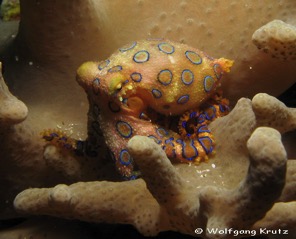 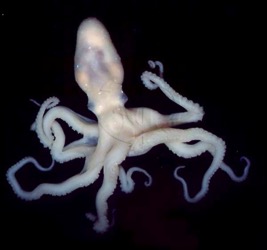 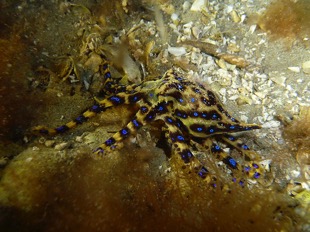 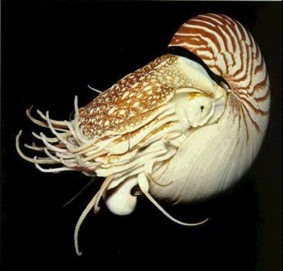 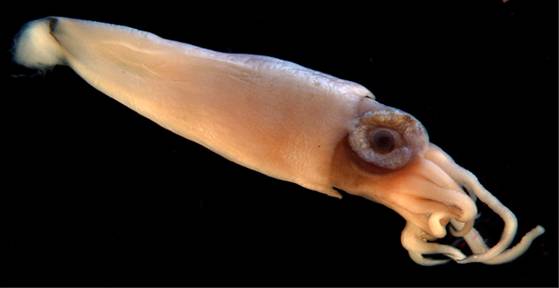 Hapalochlaena maculosa
15 augustus 2018 Anthonie D.P van Peursen
[Speaker Notes: Cepahalopoda betekent letterlijk koppotigen omdat de armen zich in een kring rond de mond van het dier bevinden. Ze zijn ook bekend onder de naam inktvissen omdat sommige soorten bij gevaar een op inktlijkend vloeistof afscheiden.
Ze komen allen in zoutwater voor en tot grote dieptes (meer dan 1500 meter) en kunnen voor zover bekend inclusief de armen tot 13 meter groot worden, maar aan littekens op potvissen is af te leiden dat ze wel groter kunnen zijn 
Alle inktvissen zijn carnivoren (eten vissen, krabben e.d.). Sommige soorten hebben een uitwendige schelp, sommige soorten hebben een inwendige schelp en sommige soorten hebben helemaal geen schelp.
Hapalochlaena maculosa is een voorbeeld van een giftige inktvis welk leeft op het Great Barierre Reef voor de kust van Australië. Deze soort wordt inclusief armen tot 10 cm groot]
Aantallen * in Nederland
- zee:			100 – 150

	- zoet en brakwater	  70 –  90

	- land:			105 - 120

	* kunnen er meer zijn  door ‘exoten’
       maar er verdwijnen ook soorten
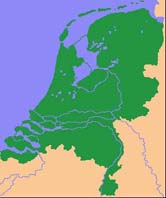 15 augustus 2018 Anthonie D.P van Peursen
[Speaker Notes: In de laatste jaren zijn er veel ingevoerde soorten bijgekomen b.v. Amerikaans zwaardschede (Ensis directus) in zee, de Aziatische Korfmossels (Corbicula’s ) in het zoetwater en een aantal (het meeste) op het land levende weekdieren m.n. naaktslaaken. Zo leeft een uit Italië afkomstige soort in de streek rond Amsterdam
Doordat het klimaat warmer wordt kunnen veel soorten die uit warmere streken komen ook in Nederland overleven. Om die reden zijn de laatste jaren in de Oosterschelde veel nieuwe zeenaaktslaksoorten gekomen vanuit de Atlantische Oceaan door het Kanaal. Sommige soorten kunnen zich vestigen in de Nederlandse wateren ander sterven uit na een strenge vorstperiode.]
Mariene Nederlandse soorten in hun natuurlijke omgeving
Littorina littorea op zeewering bij Den Helder
Patella vulgata op de Hondsbosse Zeewering
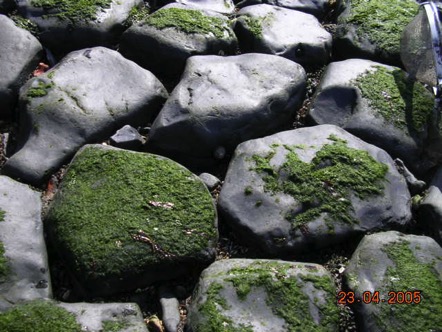 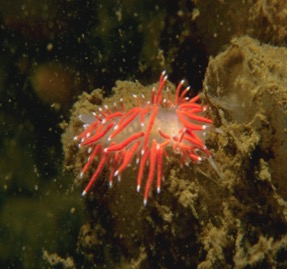 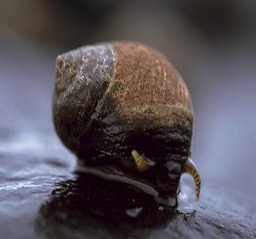 Coryphella gracilis 
  slanke waaierslak
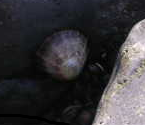 Gewone alikruik
15 augustus 2018 Anthonie D.P van Peursen
[Speaker Notes: Nu volgende een paar voorbeelden van weekdieren in hun natuurlijke omgeving in Nederland .
Patella vulgata de schaalhoorn; verhaal over verf boten aantasten soorten, bijna uitgestorven na verbod komen ze weer terug geld ook voor ander soorten,
Bijvoorbeeld geslachtsveranderin bij Wulken (Buccinum undatum).

Littorina littorea gewone alikruik wordt ook wel gegegeten]
Landslakken
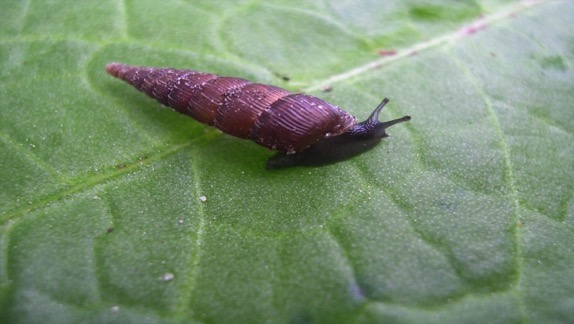 huisjesslakken
- tuinslakken
- wijngaardslak
- korfslakken
- clausilia’s
- tonnetjes 
  etc.
naaktslakken
- aardslakken
- wegslakken
- akkerslakken
- kielnaaktslakken
  etc.
Alinda biplicata
Grote clausilia
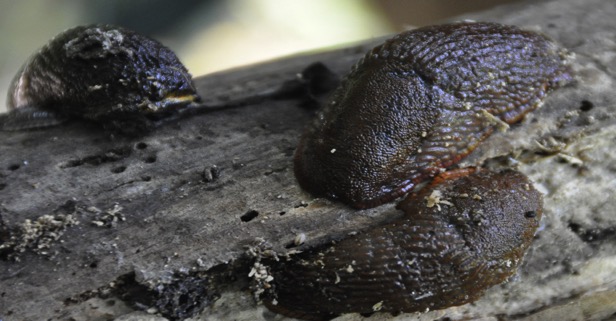 Arion rufus
Gewone wegslak
15 augustus 2018 Anthonie D.P van Peursen
Naaktslakken
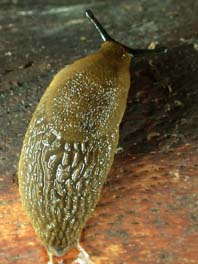 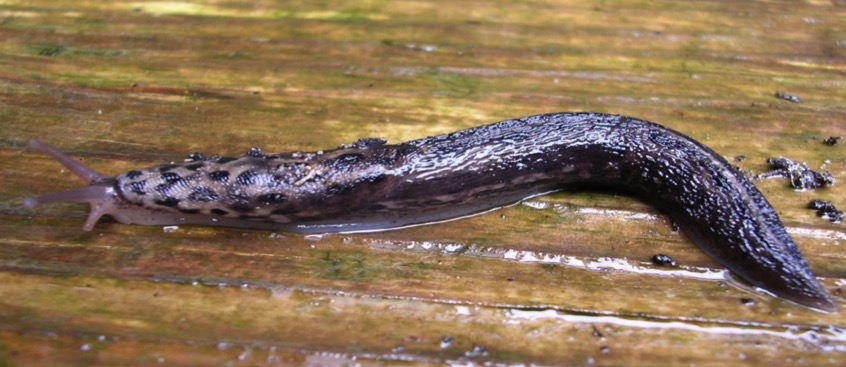 Limax maximus 
Tijgerslak
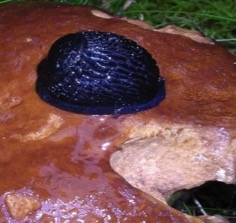 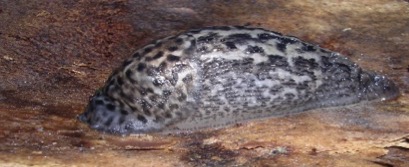 Arion rufus 
Gewone wegslak
15 augustus 2018 Anthonie D.P van Peursen
Tuinslakken
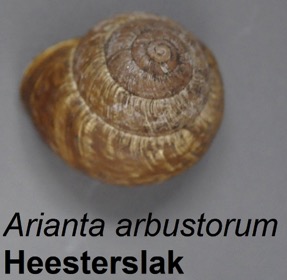 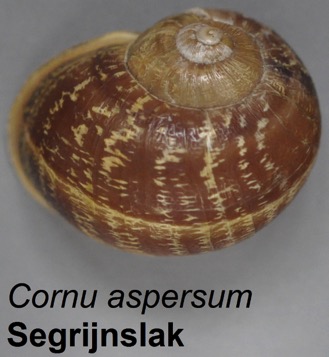 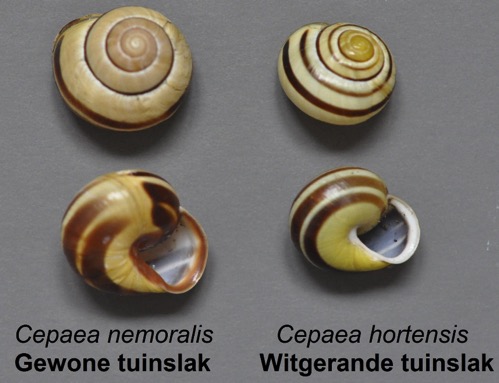 15 augustus 2018 Anthonie D.P van Peursen
Tuinslakken in hun natuurlijke omgeving
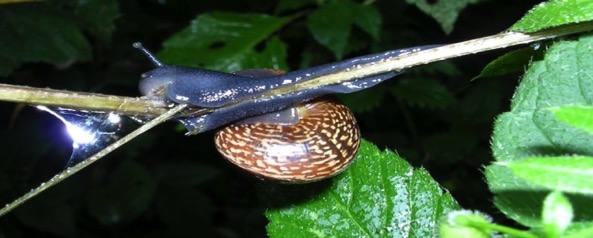 Segrijnslak
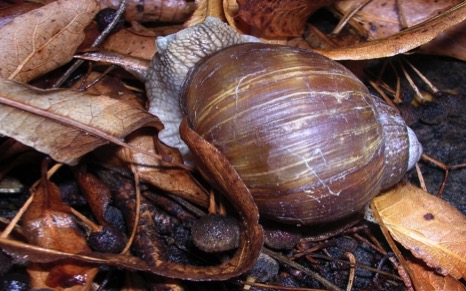 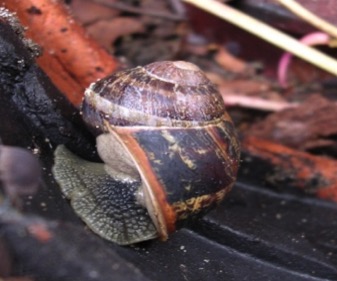 Heesterslak
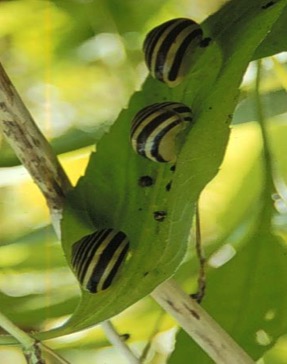 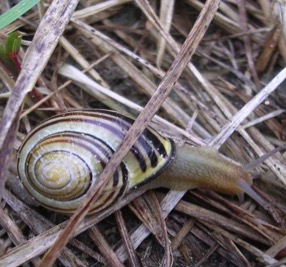 Wijngaardslak
Witgerande tuinslak
Gewone tuinslak
15 augustus 2018 Anthonie D.P van Peursen
Nederlandse landslakken in hun natuurlijke omgeving
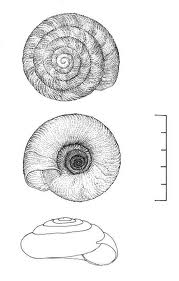 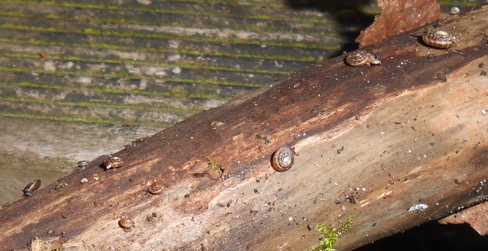 Discus rotundatus Boerenknoopje
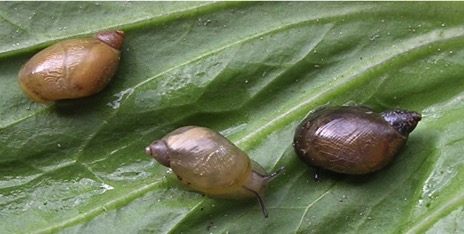 Succinea putris Barnsteenslak
15 augustus 2018 Anthonie D.P van Peursen
[Speaker Notes: Discus op stammen en takken op de grond wat droger milieu
Succinea in vochtiger milieu op bladeren van planeten langs water en veel op brandnetels wanneer vochtig genoeg]
Pisidium personatum 
Gemaskerde erwtenmossel
Zoetwater
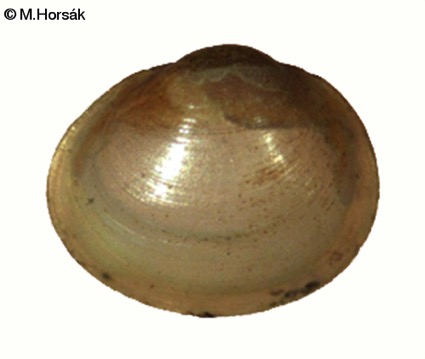 huisjesslakken
- poelslakken
- schijfhorens
- pluimdragers
- moerasslakken
- diepslakken 
  etc.
3 mm
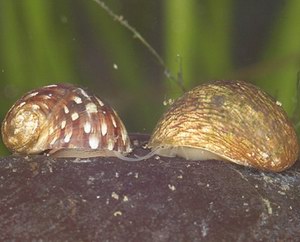 tweekleppigen
- zwanenmossels
- driehoeksmossels
- hoornschalen
- korfmossels
- erwtenmossels
  etc.
ca. 8,5 mm
ca. 10 mm
Theodoxus fluviatilis Zoetwaterneriet
15 augustus 2018 Anthonie D.P van Peursen
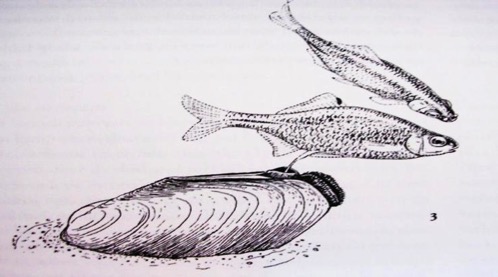 Tweekleppigen leven op / in de bodem
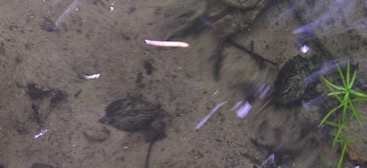 Bittervoorntje met zwanenmossel
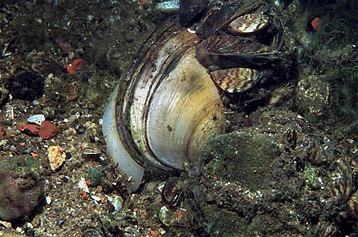 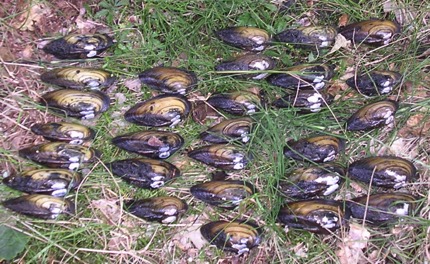 Unio pictorum
Schildersmossel
Vijvermossel met driehoeksmossel
15 augustus 2018 Anthonie D.P van Peursen
[Speaker Notes: Ze verplaatsen zich d.m.v. hun voet (graven zich ermee in) en het zijn waterfilteraars.
Uitleg over functie Bittervoorntje + waarschuwing voor vuil water.
Unio pictorum Schildersmossel op de bodem van de Antitankgracht bij Brasschaat België, rechts op de kant om ze te fotograferen.]
Nederlandse zoetwaterslakken in hun natuurlijke omgeving
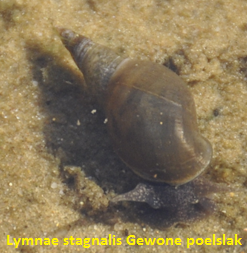 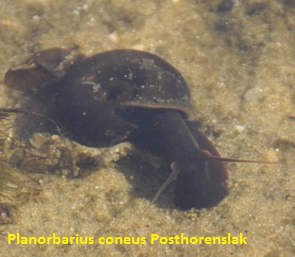 15 augustus 2018 Anthonie D.P van Peursen
[Speaker Notes: Levende beesten in poel in de  Heemtuin te Malden]
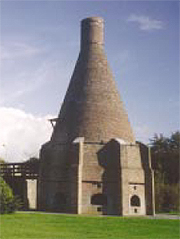 Het nut  van mollusken
Voedsel voor dieren (en mensen)

Composteerders

Waterfilteraars

Kalkproducenten (wordt steeds minder)

Belevingswaarde (mooie vorm en kleur ook zeenaaktslakken)
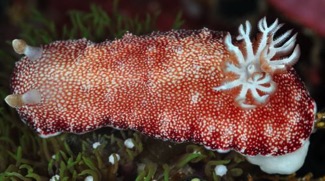 15 augustus 2018 Anthonie D.P van Peursen
[Speaker Notes: -Denk aan mosselen oesters en alikruiken in Nederland, maar de Fransen eten bijna alles.  
 Mollusken worden gegeten door o.a. vogels, vissen, kreeftachtige, kleine zoogdieren (muizen, ratten , egels), insecten ,o.a. loopkevers scheuren met kaken,glimwormen verlammen eerst en dan levend opeten.
Sommigen slakken zijn kannibalen, o.a. donkere glimslak, look glansslak naaktslakken enz. nog opzoeken

-Ze eten bladafval, (soms ook tuinplanten),maken gangen in grond, ruimen afval op, zoals kleine dieren,

-Water helder maken, te zien met driehoekmossels in aquarium

-Kalk waar wij gebruik van maken schelpenpaden, Kalkoven vroeger.isolatie onder huizen vocht opnemen

-Zeenaaktslak is prachtig zo dadelijk te zien

Door vorm en kleur (zeeslakken) plezier voor verzamelaar (zit ook gevaar voor natuur aan, maar ook soms  giftig)
-vroeger betaalmiddel/heilige voorwerpen, statussymbool]
Weekdieren en de mens
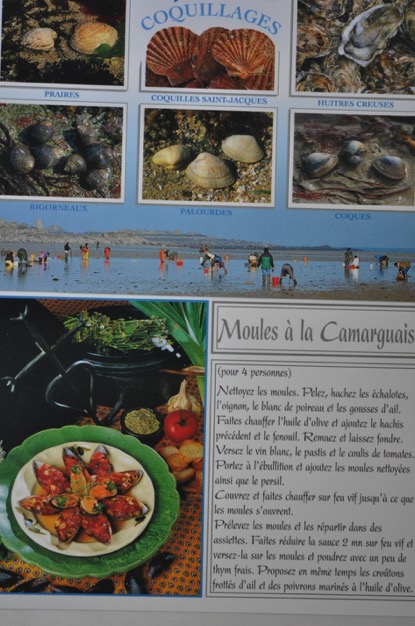 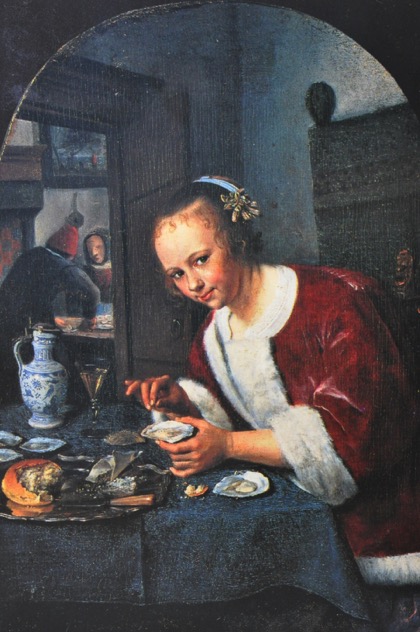 Voedsel
Geld
Religie
Gebruiksvoorwerpen
15 augustus 2018 Anthonie D.P van Peursen
[Speaker Notes: * Ansichtkaarten meet eetbare weekdieren en een recept Frankrijk.
* Het Oestermeisje van Jans Steen, Mauritshuis Den Haag. In de 17e eeuw werden veel oesters gegeten, ook bij het ontbijt]
oud                                         &                                    nieuw 
                                         gekweekt
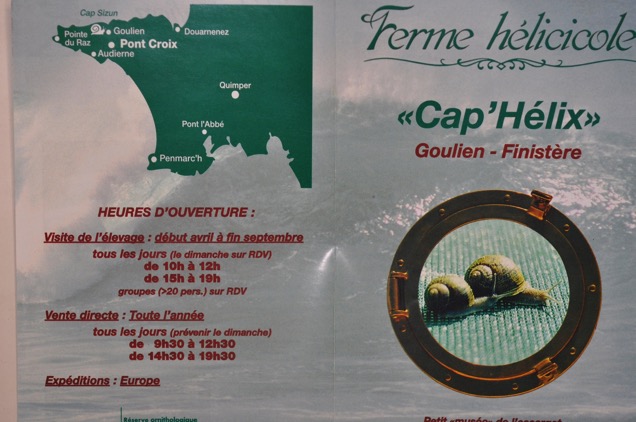 Cornu aspersa
 segrijnslak
Helix pomatia
wijngaardslak
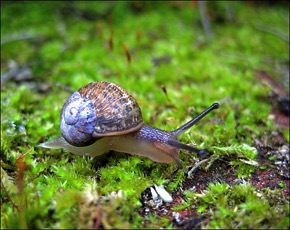 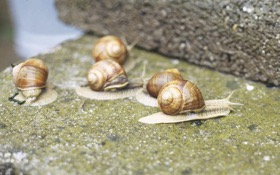 15 augustus 2018 Anthonie D.P van Peursen
[Speaker Notes: Folder van slakken Kwekerij in Frankrijk, vroeger de wijngaard slak (Helix pomatia) nu beschermd, mag alleen met speciale ontheffing gekweekt worden.
Nu wordt vooral de Segrijnslak (Cornu aspersum) gekweekt. Is ook eerder volgroeid (economisch belang)]
Geld
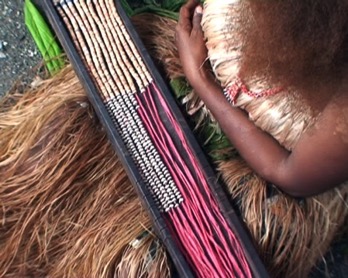 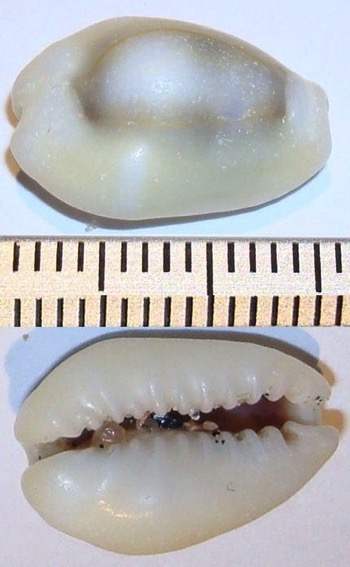 15 augustus 2018 Anthonie D.P van Peursen
[Speaker Notes: Cypraee porseleinslak gevonden op stand Zeeland, afkomstig van lading VOC schip 17e eeuw.
Schelpengeld van de Salomoseilanden, nog steeds gebruikt (Amerikaans $, Salomon $ + schelpengeld).]
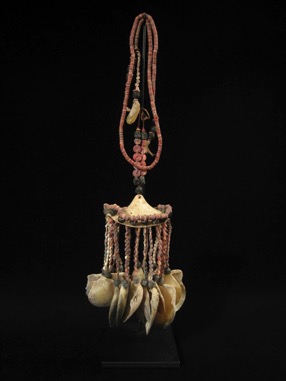 Trobrianders Kula
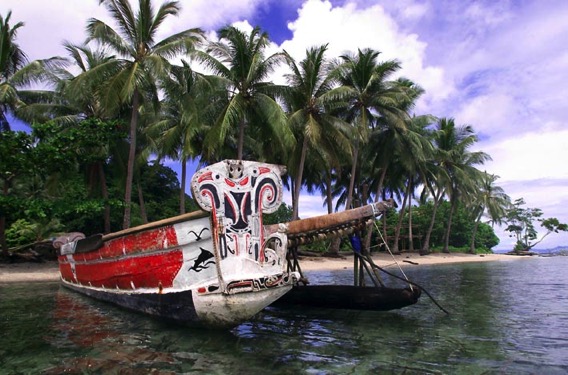 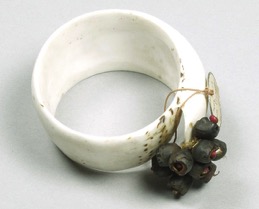 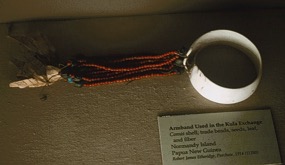 15 augustus 2018 Anthonie D.P van Peursen
[Speaker Notes: Tijdens de Kula tochten (zuid-oost Melanesië) werden goederen verhandeld maar tegelijkertijd ook schelpensierraden (religieuze voorwerpen)  voorwerpen uitgewisseld. 
De Poolse antropoloog Malinowski heeft in de periode 1914 - 1918 onderzoek gedaan naar de Kula handel bij de Trobianders.]
ReligieBij de Hindu’s hebben verschillende schelpen een rituele betekenis
Hindu god Vishnu
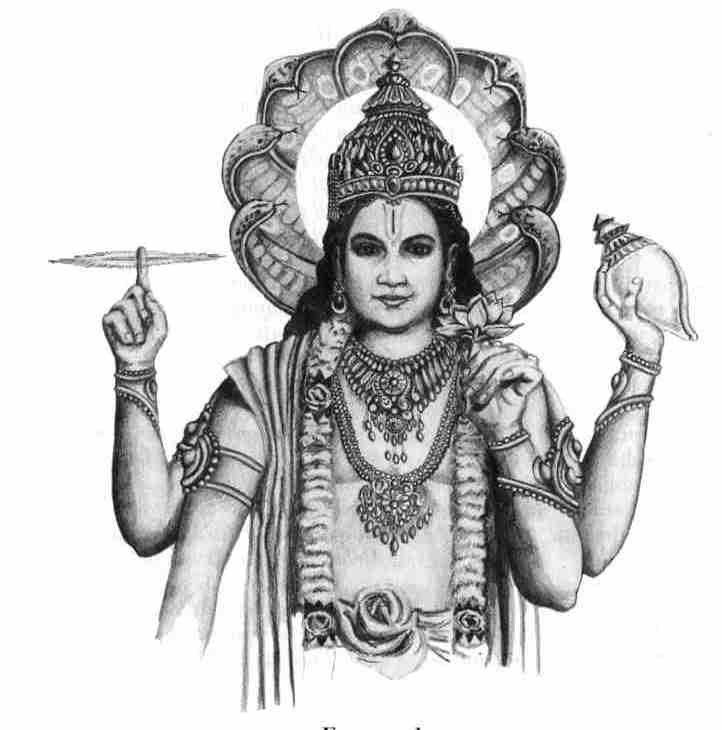 15 augustus 2018 Anthonie D.P van Peursen
[Speaker Notes: Vishunu houdt de heilige schelp Turbinella pyrum in de hand.
Ook voor hun god Shiva wordt een schelp in het reinigingsritueel gebruikt.]
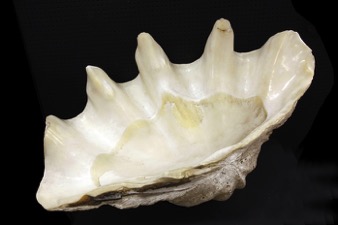 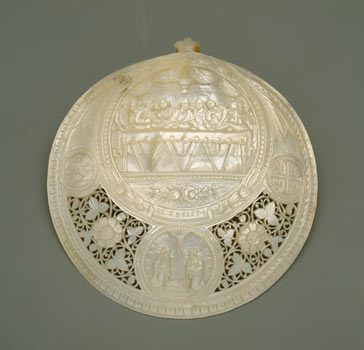 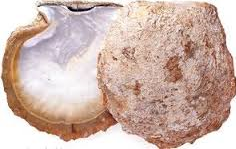 15 augustus 2018 Anthonie D.P van Peursen
[Speaker Notes: * Links de afbeelding van het Laatsteavondmaal uitgesneden in het parelmoer van een schelp afkomstig, gemaakt in Bethlehem (Hermitage St Petersburg).
  De Pinctada schelpen (parelmoer schelpen) wordt in de oceanen bij de Filipijnen gevonden
  Bij het meegebrachte materiaal zit een soortgelijk schelp met afbeelding van de aankondiging aan Maria dat zij in verwachting is, ook afkomstig uit Bethlehem.
* Tridacna is in kerken in Frankrijk o.a. nog terug te vinden als doopvont. Vandaar de Nederlandse naam Doopvontschelp.]
Gebruiksvoorwerpen
Prehistorische gebruiksvoorwerpen
Trompet
15 augustus 2018 Anthonie D.P van Peursen
[Speaker Notes: Links van prehistorische opgraving in Florida V.S
 Maori Nieuw Zeeland blaast op tritonschelp 
 Gebruikt voor sierraden
Uiteraard nog veel meer mogelijkheden als dobbelspel, gebruikt als versiering etc. aantal voorbeelden meegenomen.]
Het nut van de weekdieren
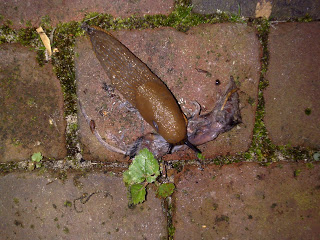 Slakken (alle weekdieren!) maken deel uit van de voedselketen.
Landslakken eten dode planten ander rottend materiaal, schimmels (paddestoelen) en ander afval zoals;
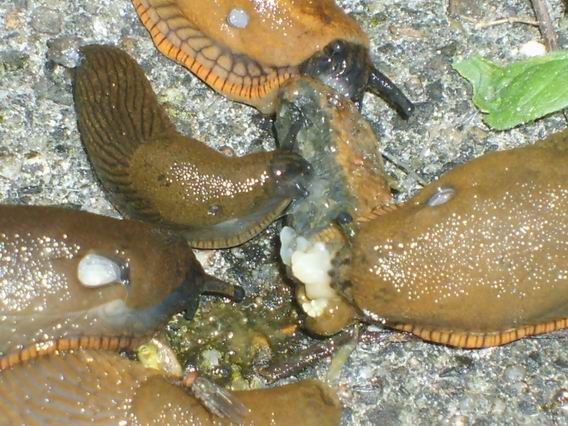 Naaktslak eet een dode muis
hondenpoep 

   dode soortgenoten (bijv.doodgereden op een fietspad)


  Woelen  de grond om.
15 augustus 2018 Anthonie D.P van Peursen
Vijanden/predatoren van de mollusken
(Drilus flavescens) keversoort
Slakkenvreter
O.a.
Vogels
Insecten
Zoogdieren
Vissen
Kreeftachtigen
De mens
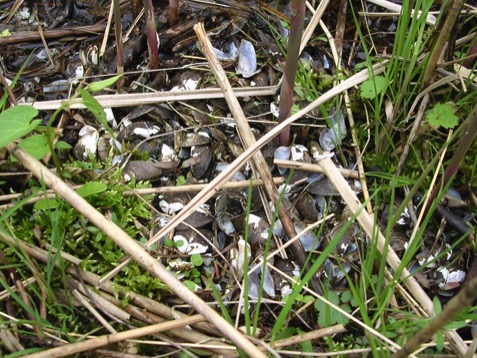 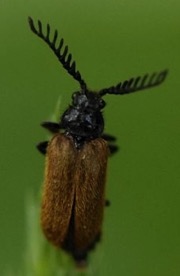 Driehoeksmossels aangevreten
15 augustus 2018 Anthonie D.P van Peursen
[Speaker Notes: Watervogels/zangvogels o.a.meeuwen laten weekdieren vallen lijstersmidse merels pikken van lijsters
Slakkenvreter-slakkendoder-glimworm-loopkevers
Muskusrat-egel-muizen?-weten jullie meer? Ratten knagen windingen stuk
Vissen welke?  weten jullie het
Krabben en kreeften
Ik dus o.a.]
LIJSTER-of MERELSMIDSE
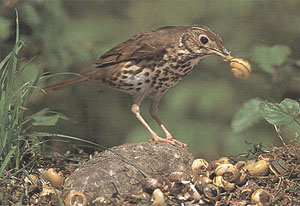 15 augustus 2018 Anthonie D.P van Peursen
[Speaker Notes: Wat is er nog meer te vertellen?  VEEL TE VINDEN IN BOS, de lege slak wordt ook gebruikt door metselbijtjes 
Veel vogels vinden naaktslakken niets te veel slijm
Dit is het laatste over landslakken, vragen??]
Weekdieren(eindelijk) betrekken bij natuurbeleid
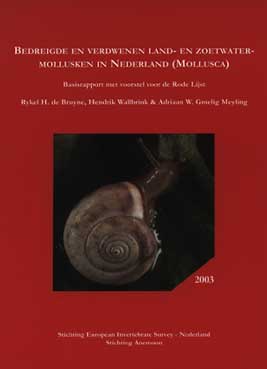 Rode Lijst (basisrapport) verschenen in 2003
Op basis van het EIS (natuur monitoring)
A(tlas project) Nederlandse Mollusken 
Instrumenten voor natuurbeheer en –beleid
Zelf vrijwilliger bij Staatsbosbeheer
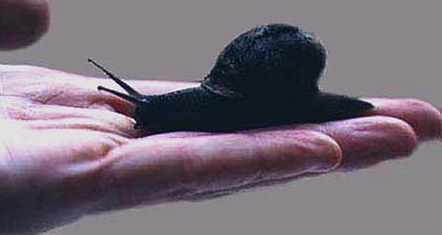 15 augustus 2018 Anthonie D.P van Peursen
[Speaker Notes: sterke aanwijzingen achteruitgang inheemse soorten  (toename exoten)/verdwijnen / versnipperen van veel biotopen/weinig recente data, veel oude data niet digitaal
Gebruik van staalslakken all dijkverzwaring in Zeeland, ver nietiging van de leefomgeving
In het verleden EIS ca 10 jaar moilluskencoördinator en tegenwoordig werk ik mee aan het Atlas Project Nederlandse mollusken, oa. aan het boek over de mariene weekdieren.
Het boek heb  heb ik ter inzage meegenomen

Als geregistreerd vrijwilliger van Staatsbosbeheer doe ik slakkenonderzoek/monitoring in de buurt van mijn woonplaats Zoetermeer.]
Voor Staatsbosbeheer mollusken  inventarisatie; Balijbos en Bieslandsebos,  Bentwoud
Jaarverslag 2016
Slakken Monitoringsproject Bentwoud
Eindverslag Slakken Monitoringsproject 
Balij- en Bieslandsebos
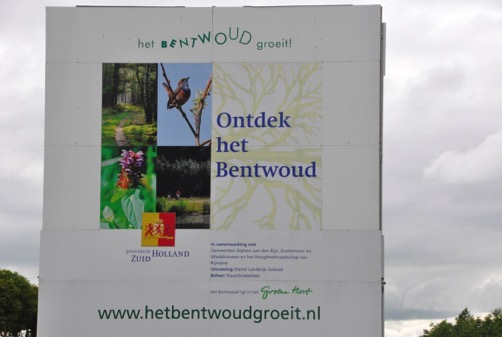 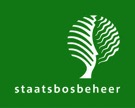 15 augustus 2018 Anthonie D.P van Peursen
Zoekkaarten uitgebracht door de NMV
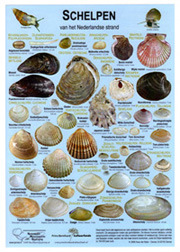 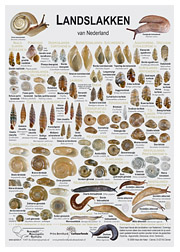 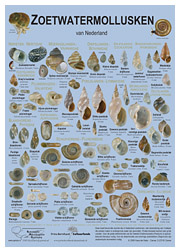 15 augustus 2018 Anthonie D.P van Peursen
Nauwe korfslak (Vertigo angustior (Jeffreys, 1830) steeds meer in het nauw
Een heel klein landslakje; hoog 1,7 -1,9 mm. en breed 0,9 mm. 
Heel zeldzaam in geheel Europa.
Volgens de Europese Habitatrichtlijn heeft Nederland een beschermverantwoordelijkheid
Nederland heeft twaalf Natura 2000-gebieden (wettelijke  beschermingszones)
Toch gaat het slecht o.a. door de grote grazers in deze gebieden (natuurbeheer)
Verontrustende situatie hierover is recent 2018 een artikel verschenen in Nature today
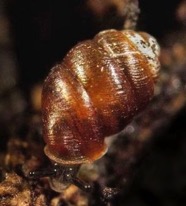 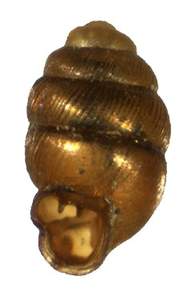 15 augustus 2018 Anthonie D.P van Peursen
Waarom ben ik erdoor geboeid?
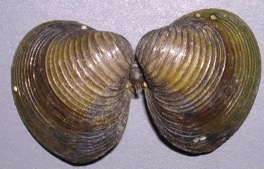 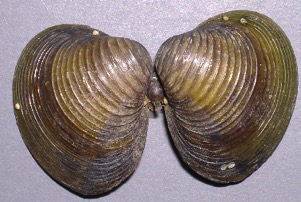 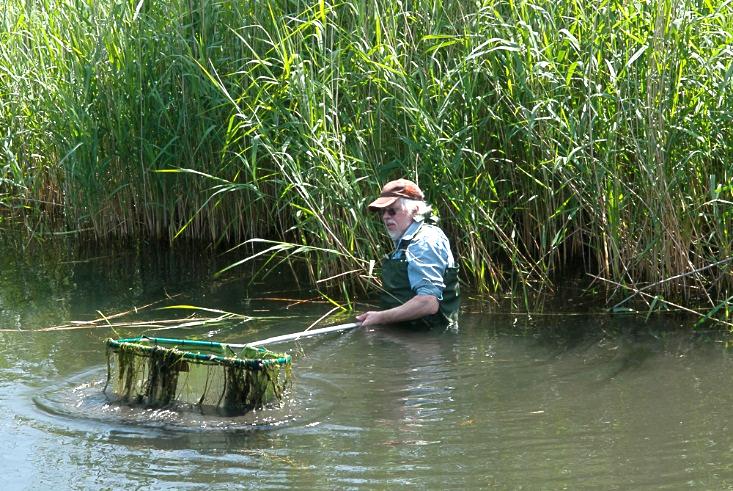 15 augustus 2018 Anthonie D.P van Peursen
Corbicula’s mijn specifieke voorkeur
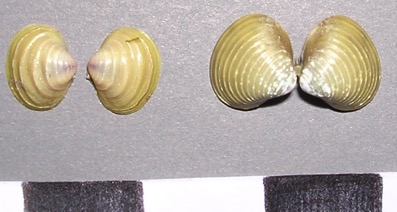 jonge dieren (juvenielen)
Corbicula fluminalis
Toegeknepen korfmossel
Corbicula fluminea Aziatische korfmossel
15 augustus 2018 Anthonie D.P van Peursen
[Speaker Notes: Maar waarom?]
Als EIS-coördinator verspreiding.
‘Exoot’ uit de Verenigde Staten.
Intrigerend twee soorten in Nederland.
Wil meer van deze familie weten.
Korfmossels
Foto: houtsnede uit Japan ca. 1890/Korfmossels in bamboe mandje 
uit de collectie R. Cok Amsterdam
15 augustus 2018 Anthonie D.P van Peursen
[Speaker Notes: Invoer USA Chinezen worden gegeten]
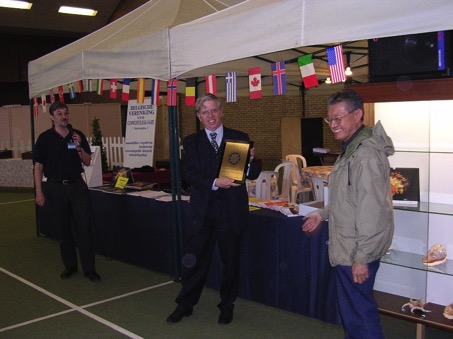 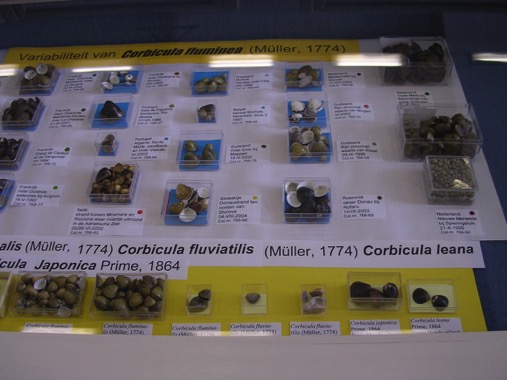 15 augustus 2018 Anthonie D.P van Peursen
[Speaker Notes: Zelf ben ik wel trots op de prijs die ik in 2005 tijdens BVC Schelpenbeurs heb gewonnen met een vitrine over deze soort.]
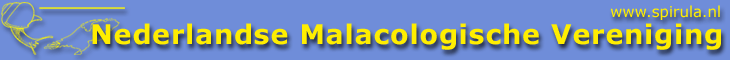 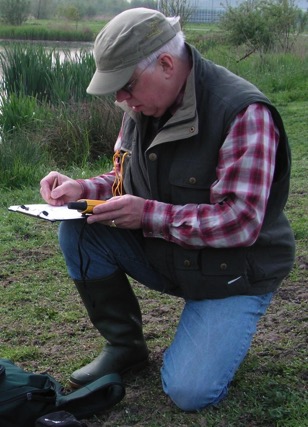 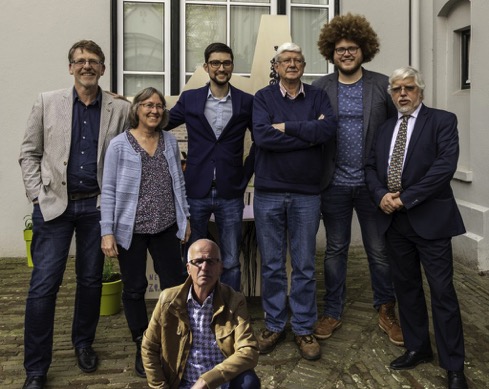 Koninklijke Belgische Vereniging voor Conchyliologie – Kon. B.V.C.
Conchological Society of Great Britain & Ireland
15 augustus 2018 Anthonie D.P van Peursen
[Speaker Notes: Zelf ben ik lid van verschillende verenigingen in Nederland en Buitenland.
Dit is vooral van belang om gegevns uit te wisselen en van elkaar te lerenBinnen NMV verantwoordelijk voor het mede organiseren van excursies ca 20 jaar en aanspreekpunt daarvoor en ik ben 6 jaar bestuurslid geweest.]
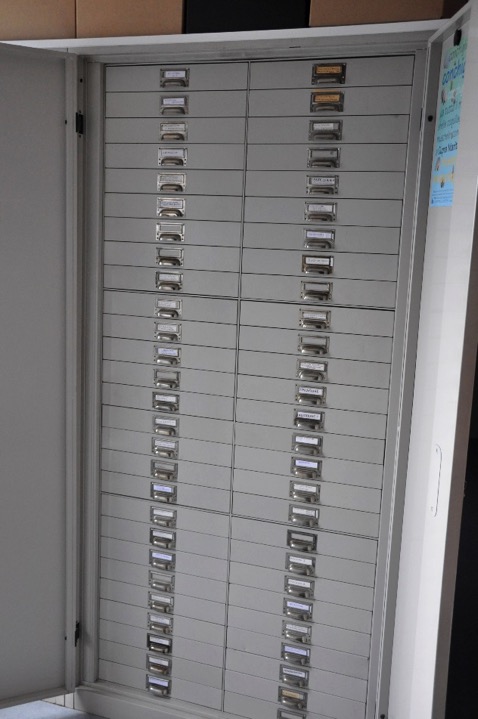 Hoe berg ik ze op?
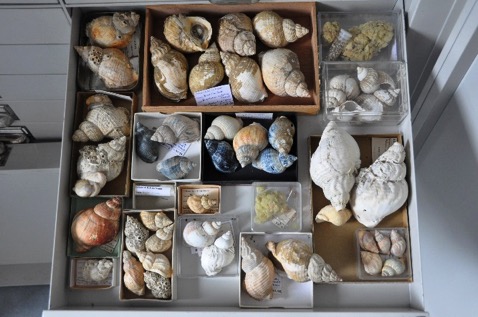 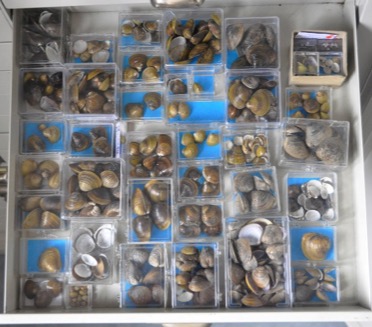 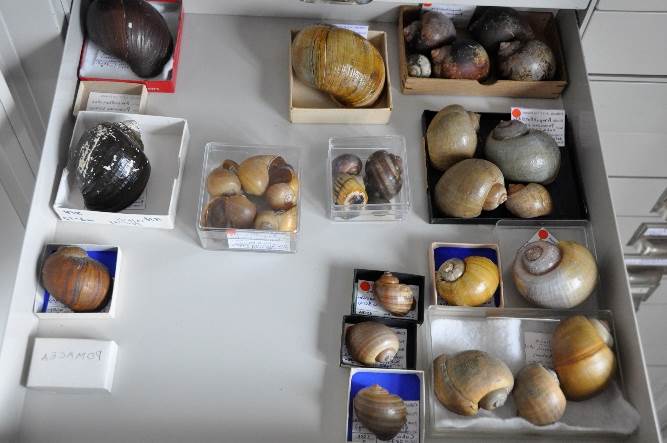 15 augustus 2018 Anthonie D.P van Peursen
[Speaker Notes: Zo heb ik de collectie opgeborgen.
Gegevens nu nog op een kaartsysteem. In database-systeem op de computer zetten handiger maar kost veel werk.]
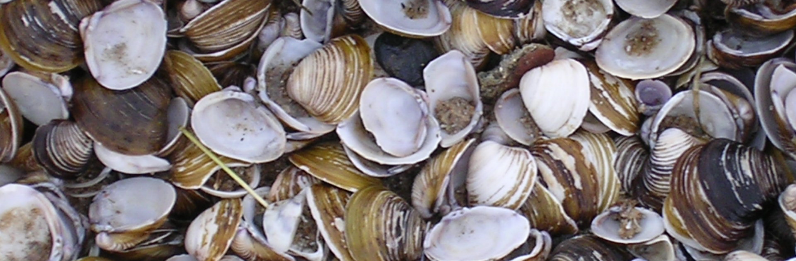 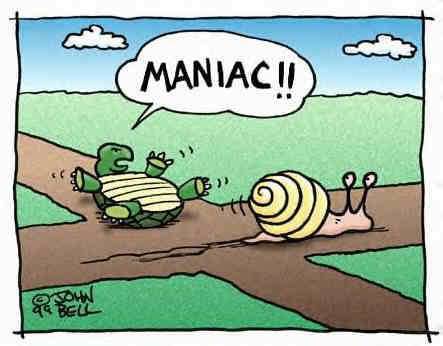 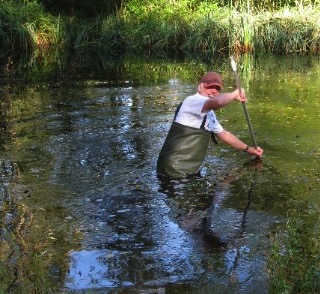 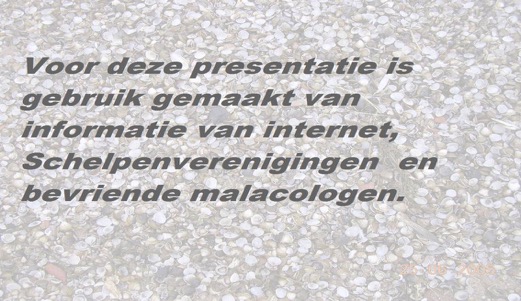 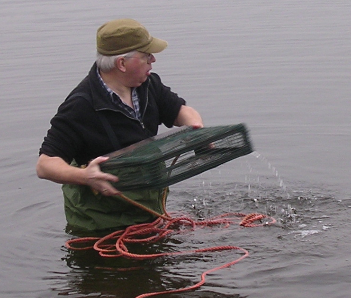 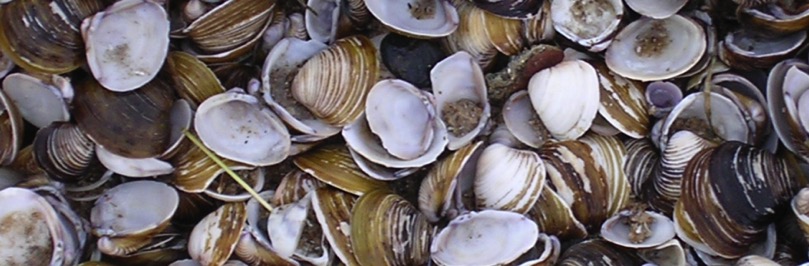 15 augustus 2018 Anthonie D.P van Peursen